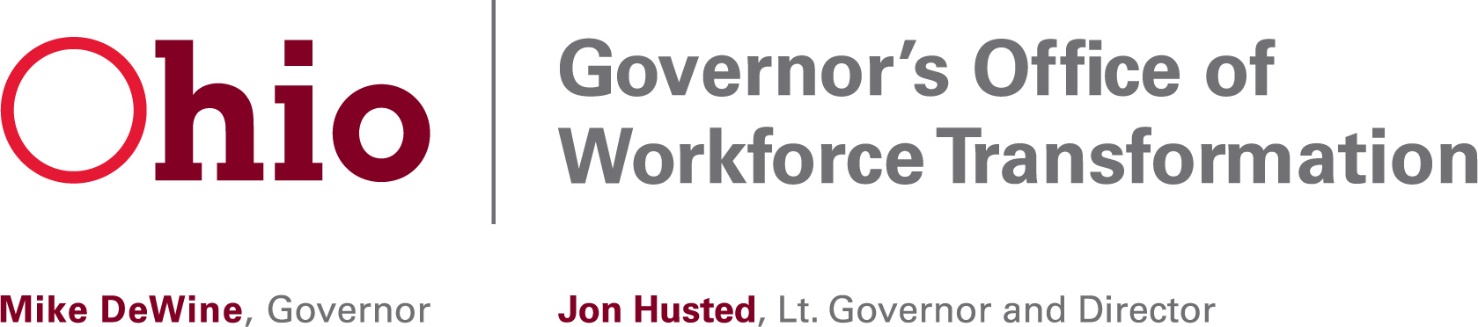 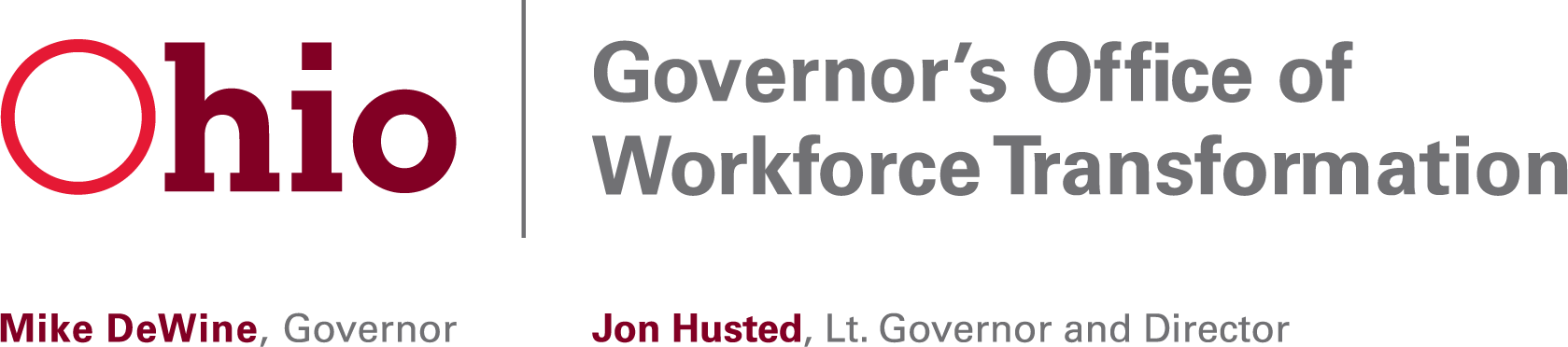 TechCred  techcred.ohio.gov 
IMAP Workforce.Ohio.gov/IMAP 
Industry Sector Partnerships Workforce.Ohio.gov/ISP 
TopJobs.Ohio.Gov 
Strengthening Ohio’s Broadband and 5G Workforce Strategy
Broadband.Ohio.gov/Workforce
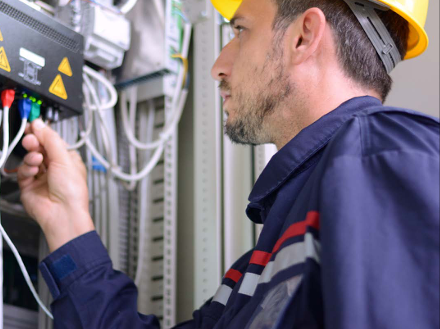 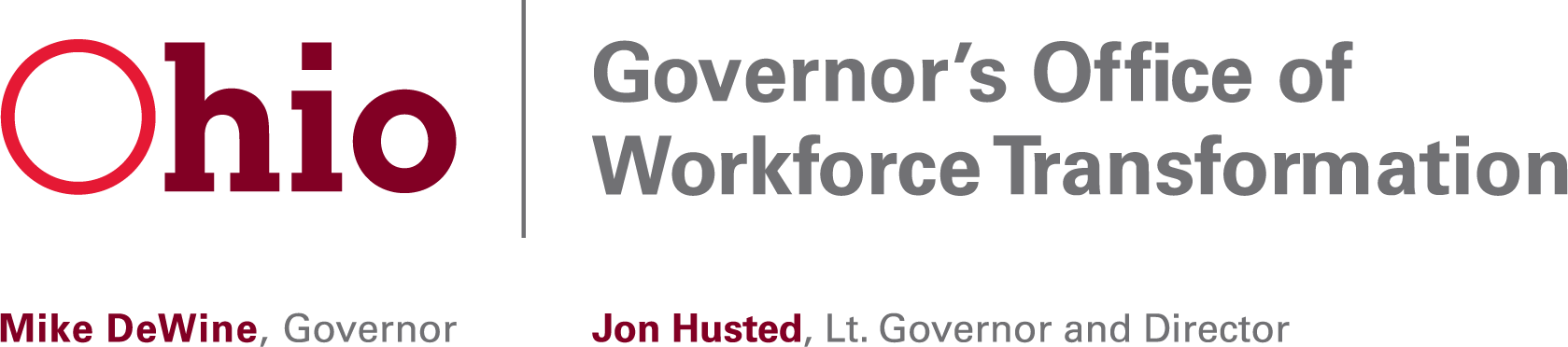 Senate Bill 166
Signed by Governor DeWine on 12.22.2021
Most provisions effective 03.23.2022
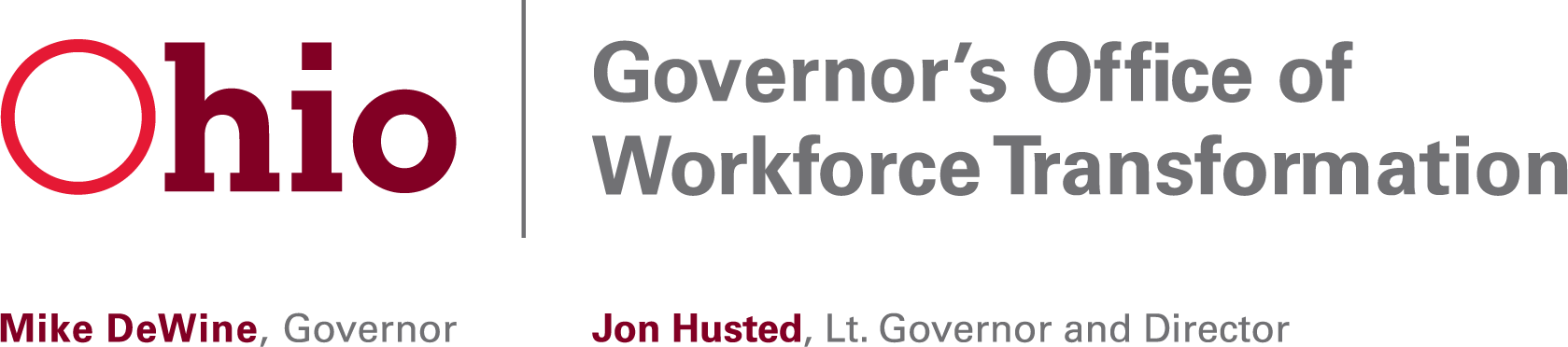 Senate Bill 166
Signed by Governor DeWine on 12.22.2021
Most provisions effective 03.23.2022
Ohio Bureau of Workers’ Compensation rule change
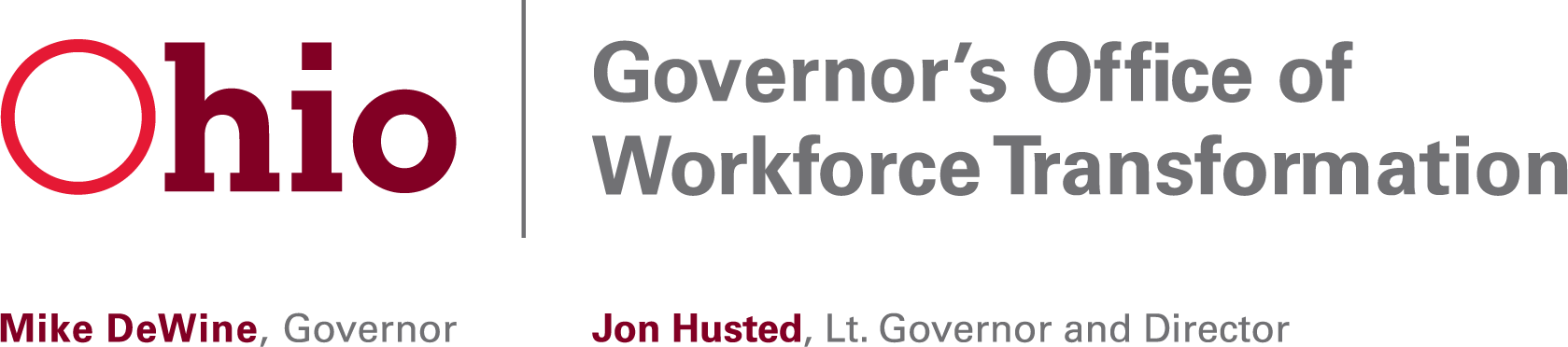 Senate Bill 166
Signed by Governor DeWine on 12.22.2021
Most provisions effective 03.23.2022
Ohio Bureau of Workers’ Compensation rule change
State tax credit to incentivize business participation in career tech
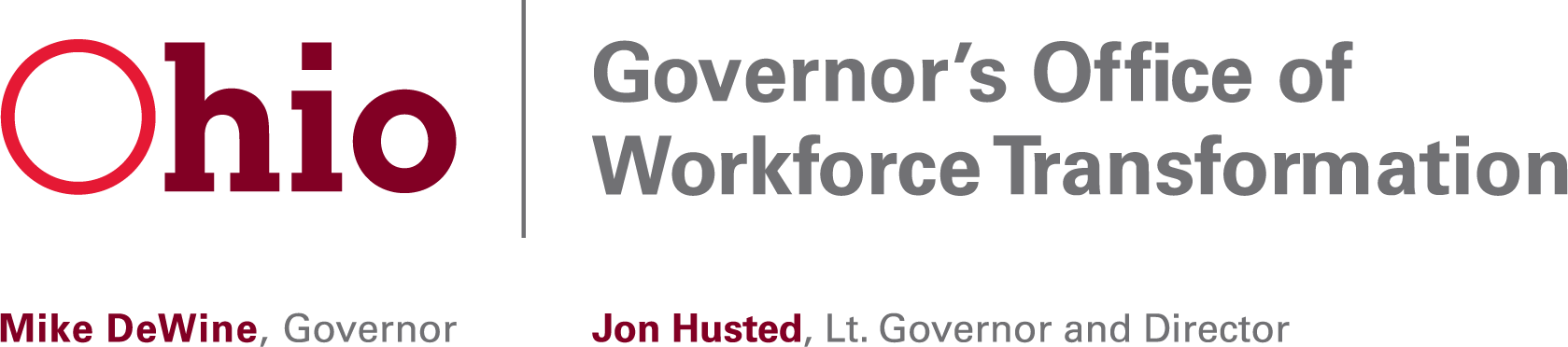 Senate Bill 166
Signed by Governor DeWine on 12.22.2021
Most provisions effective 03.23.2022
Ohio Bureau of Workers’ Compensation rule change
State tax credit to incentivize business participation in career tech
Commercial Truck Driver Student Aid program
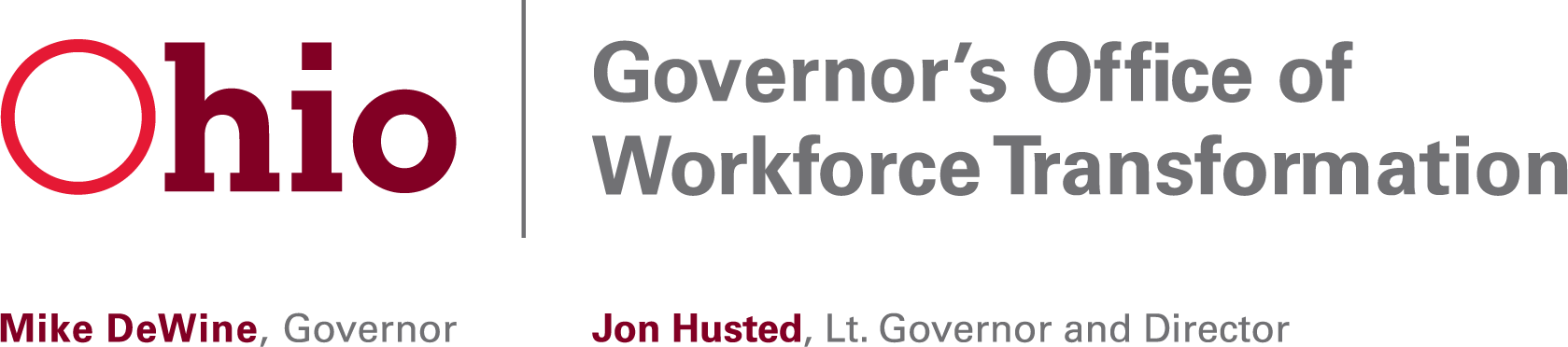 Senate Bill 166
Signed by Governor DeWine on 12.22.2021
Most provisions effective 03.23.2022
Ohio Bureau of Workers’ Compensation rule change
State tax credit to incentivize business participation in career tech
Commercial Truck Driver Student Aid program
Other financial incentives still to come
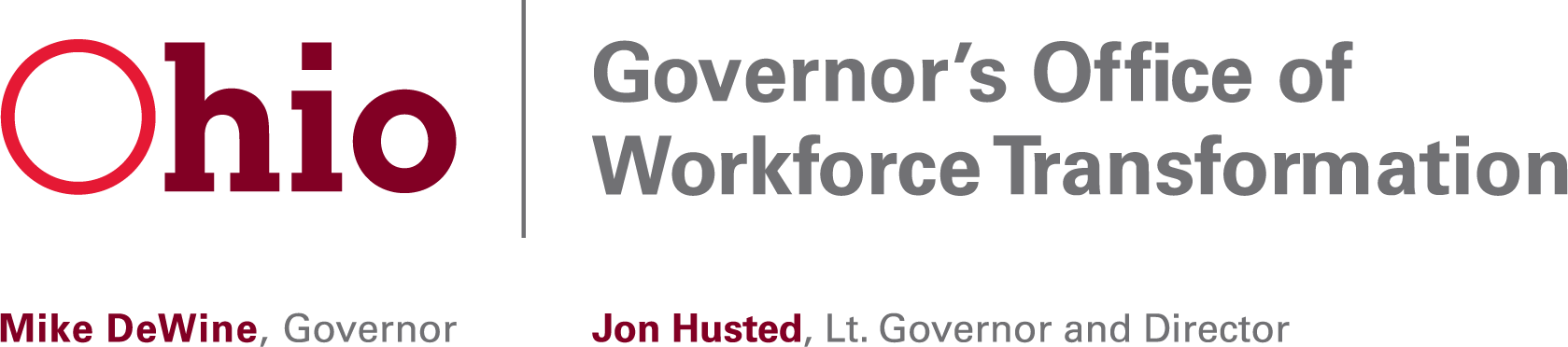 Contact:

Rachel Johanson
Rachel.Johanson@governor.ohio.gov